Sanitarios ecológicos
Problemática del drenaje y 
las falsas soluciones
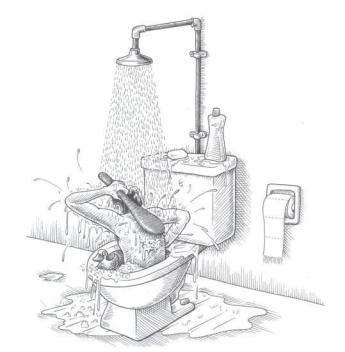 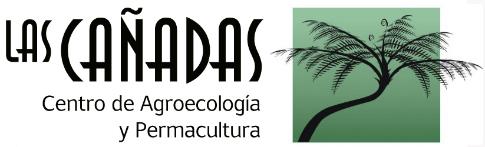 [Speaker Notes: +-+”
7-	-º											-+++++++++++++++++]
Diferentes formas de “ir al baño"
Fecalismo al aire libre
Letrina de campo
Sanitario de agua
Con drenaje directo al arroyo o río más cercano (98% en Latinoamérica)
Con fosa o cámara séptica
Con biodigestor
Con “tratamiento” de agua (simple o sofisticado)


Sanitario ecológico
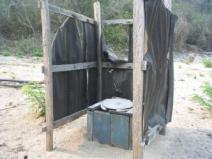 Problemas con la letrina de campo
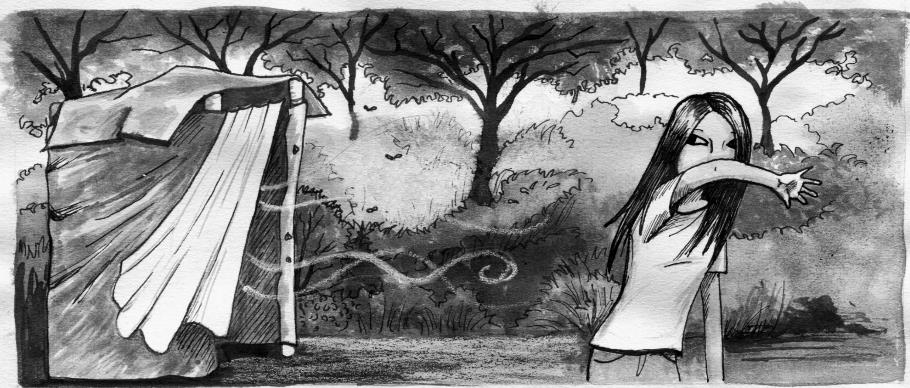 Mal olor y moscas
Problemas con la letrina de campo
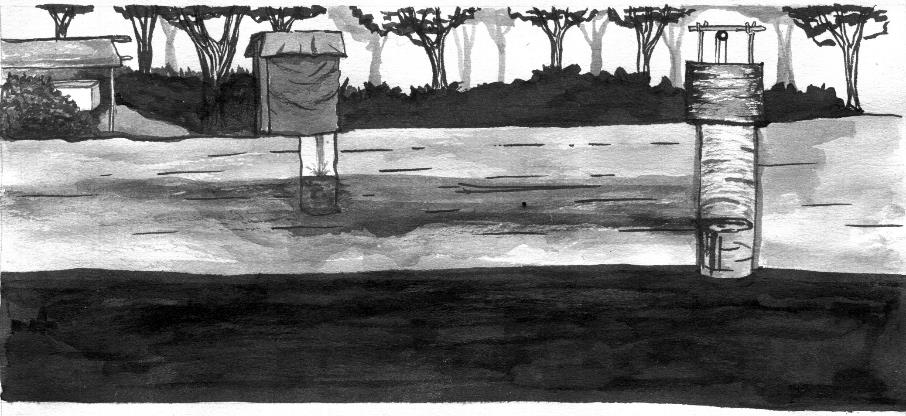 Transmisión de enfermedades por que los patógenos pueden llegar a un pozo o manantial
Problemas del drenaje
Usa mucha agua
Contamina el agua
Requiere mucha energía
Desperdicia nutrientes
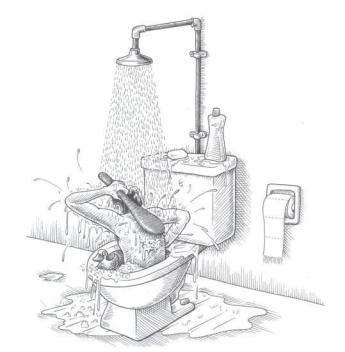 Problemas del drenaje
1.- Usa mucha agua:

Una persona que utiliza excusado con agua, necesita en 1 año la misma cantidad de agua que ocuparía para beber durante 12 años.
En promedio, el drenaje transporta 1 gramo de desechos por cada litro de agua
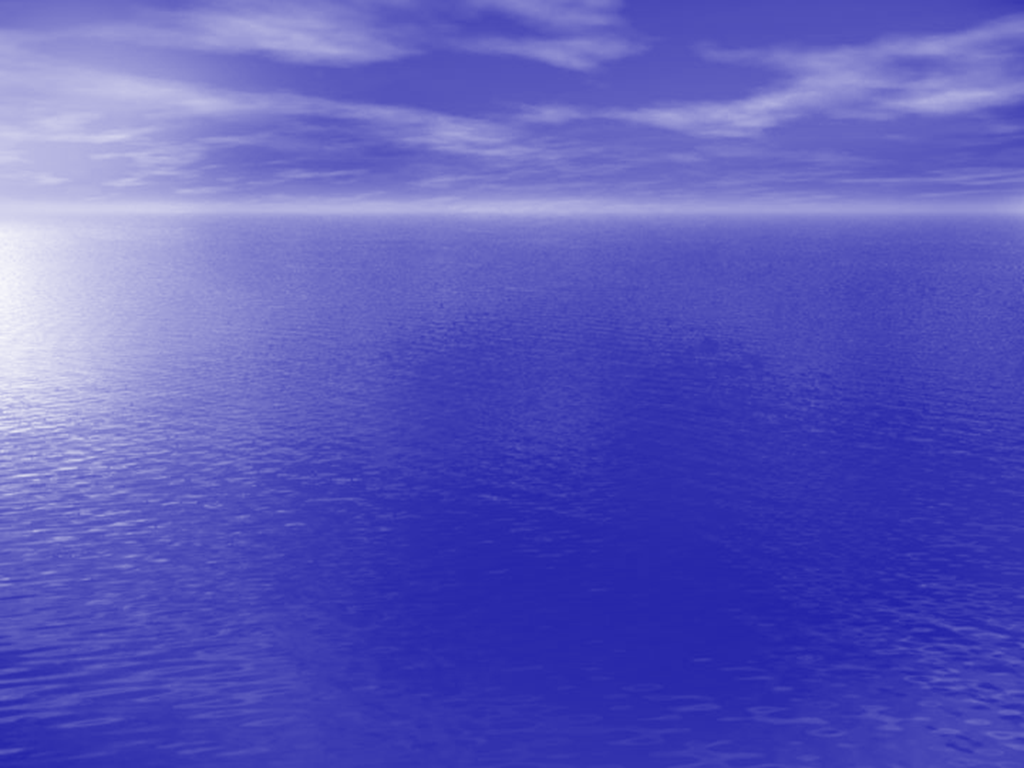 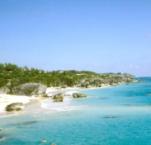 Mares y Océanos
97 %
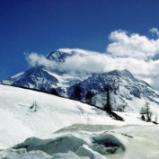 Casquetes polares
 y glaciares
2.15 %
Disponibilidad del agua en el planeta
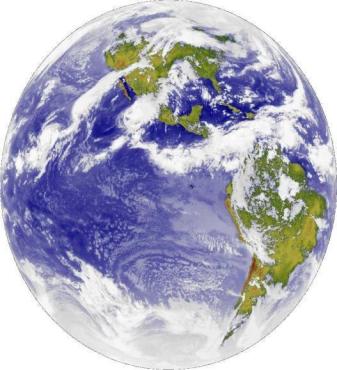 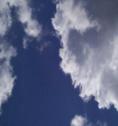 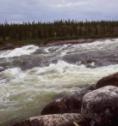 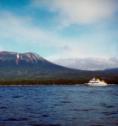 Agua dulce
0.63 %
Atmósfera
Ríos
Lagos
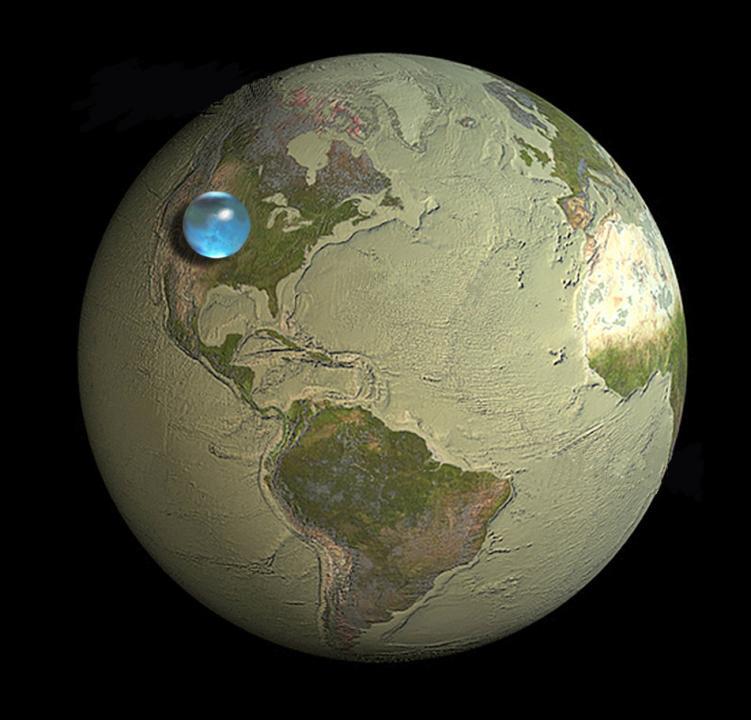 Esta esfera representa TODA  el agua del mundo.

La esfera de 1,398 km. de diametro,  incluye el agua de los oceanos, la congelada en los polos, el agua de ríos, lagos y también el agua:

En el subsuelo
La atmosférica
Incluso el agua en tu cuero, en el de tu perro y en tus plantas de tomates
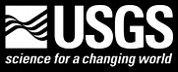 La segunda esfera en tamaño,  de 272.8 Km de diámetro, representa:

Toda el AGUA DULCE de la tierra.

Que incluye: lagos, ríos, humedales y agua en el subsuelo.
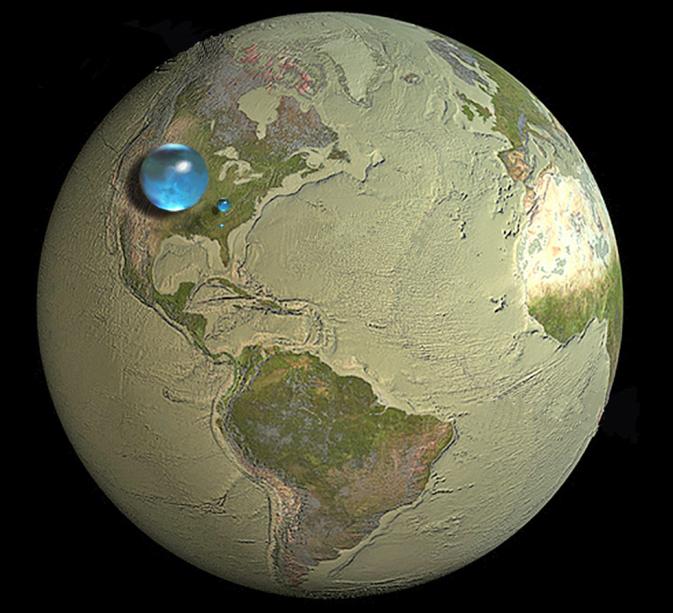 El 99% de esta agua está en el subsuelo y la mayoría no es accesible para los humanos
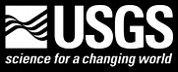 La tercer esfera en tamaño,  de 56.2 Km de diámetro, representa:

El AGUA DULCE  de todos los  lagos y rios del planeta.

La mayor parte de las necesidades de la gente y de la vida en el planeta se se cubren con estas fuentes superficiales de agua.
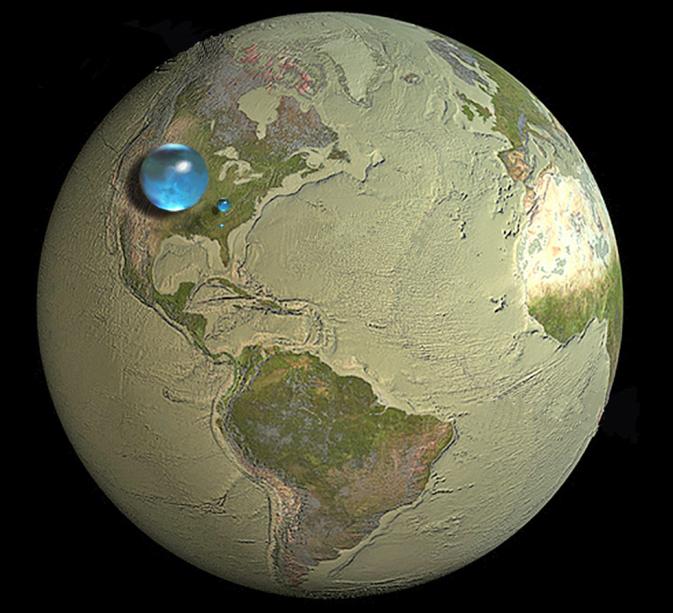 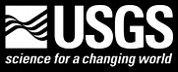 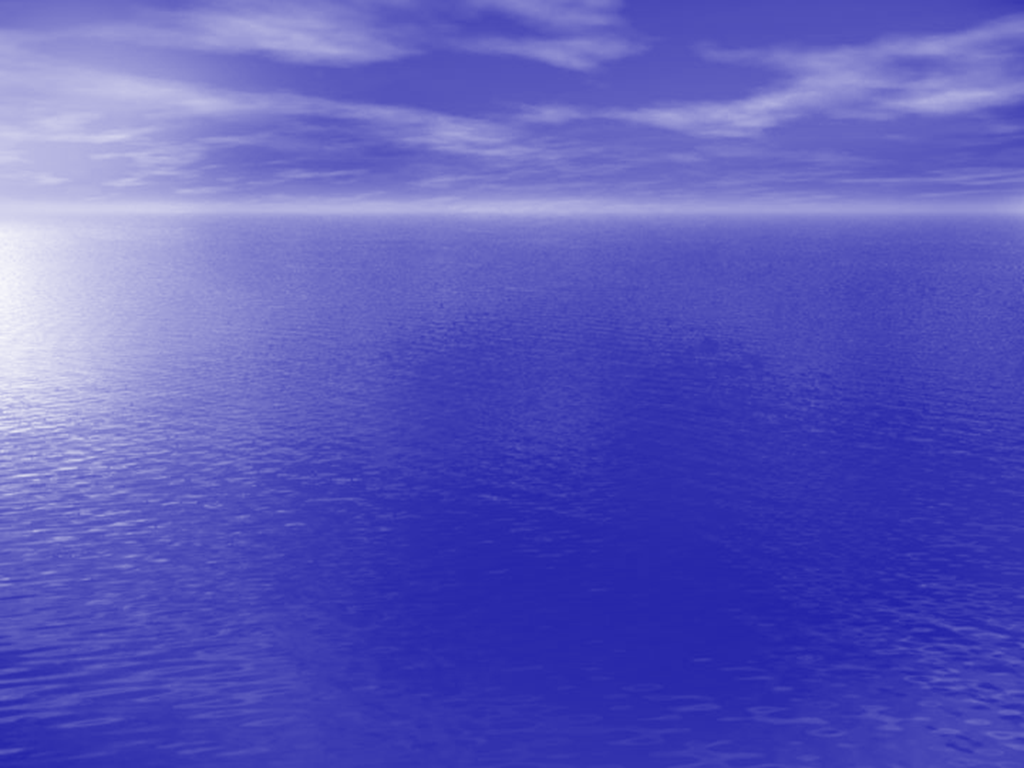 Si vivimos en el planeta azul, 
y consideramos al agua algo “sagrado” y escaso…
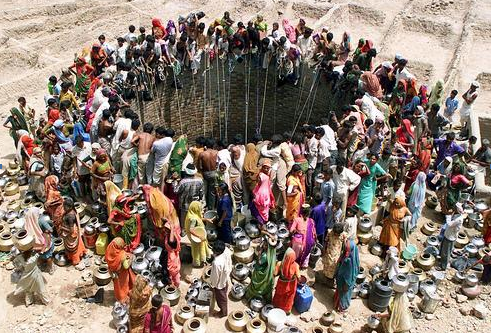 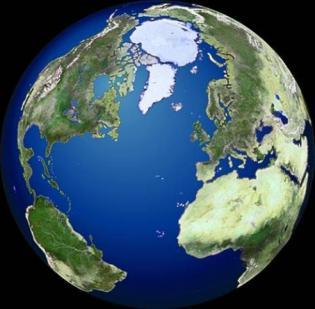 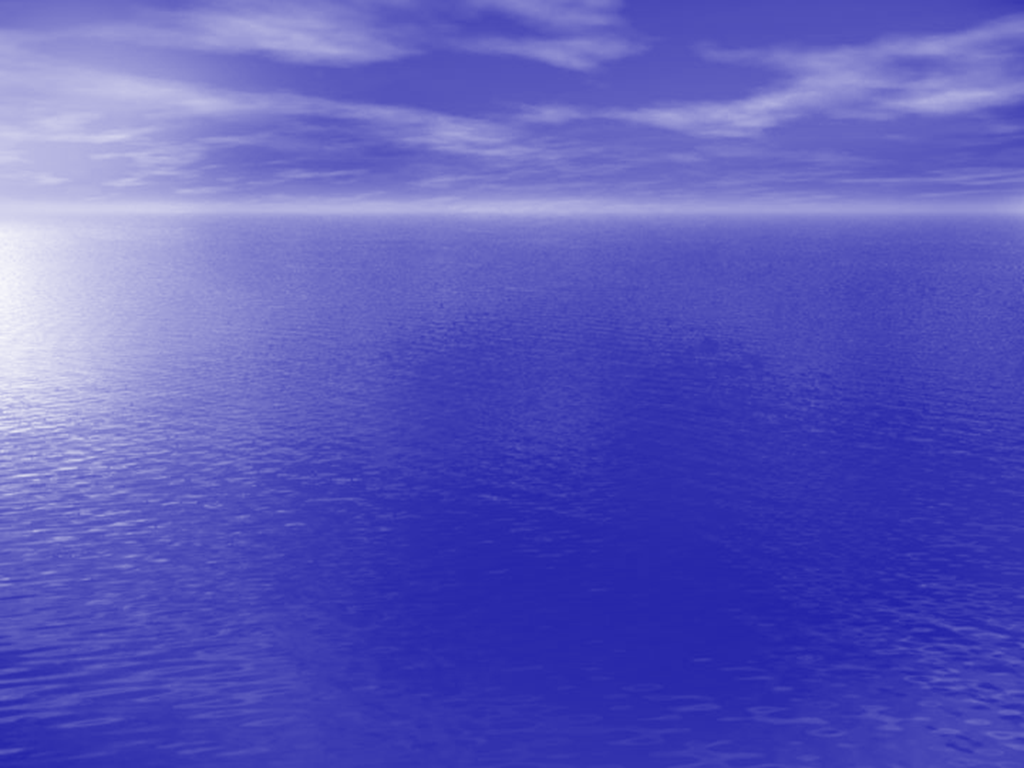 ¿Por qué nos cagamos en ella ?
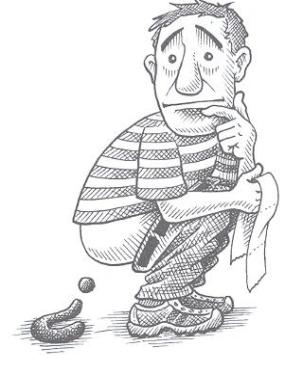 Problemas del drenaje
2.- Contamina el agua y la tierra:
       (inevitablemente, cuando alguien defeca y  
         orina en el agua, contamina el agua.)
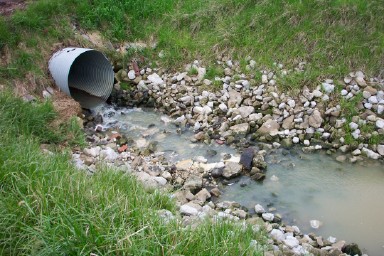 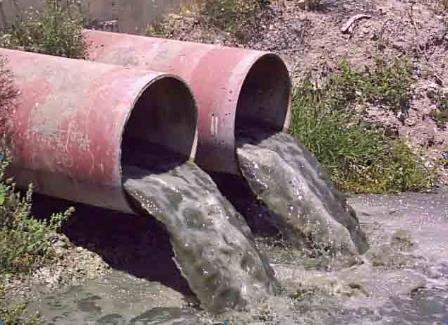 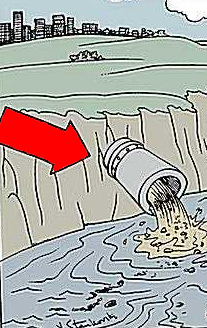 El ano de
la ciudad
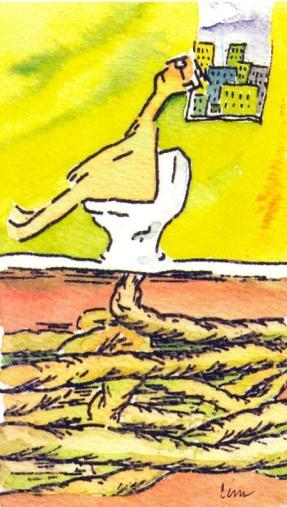 Popostal de César Añorve
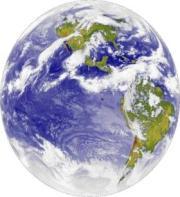 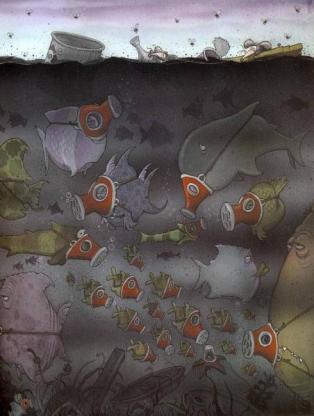 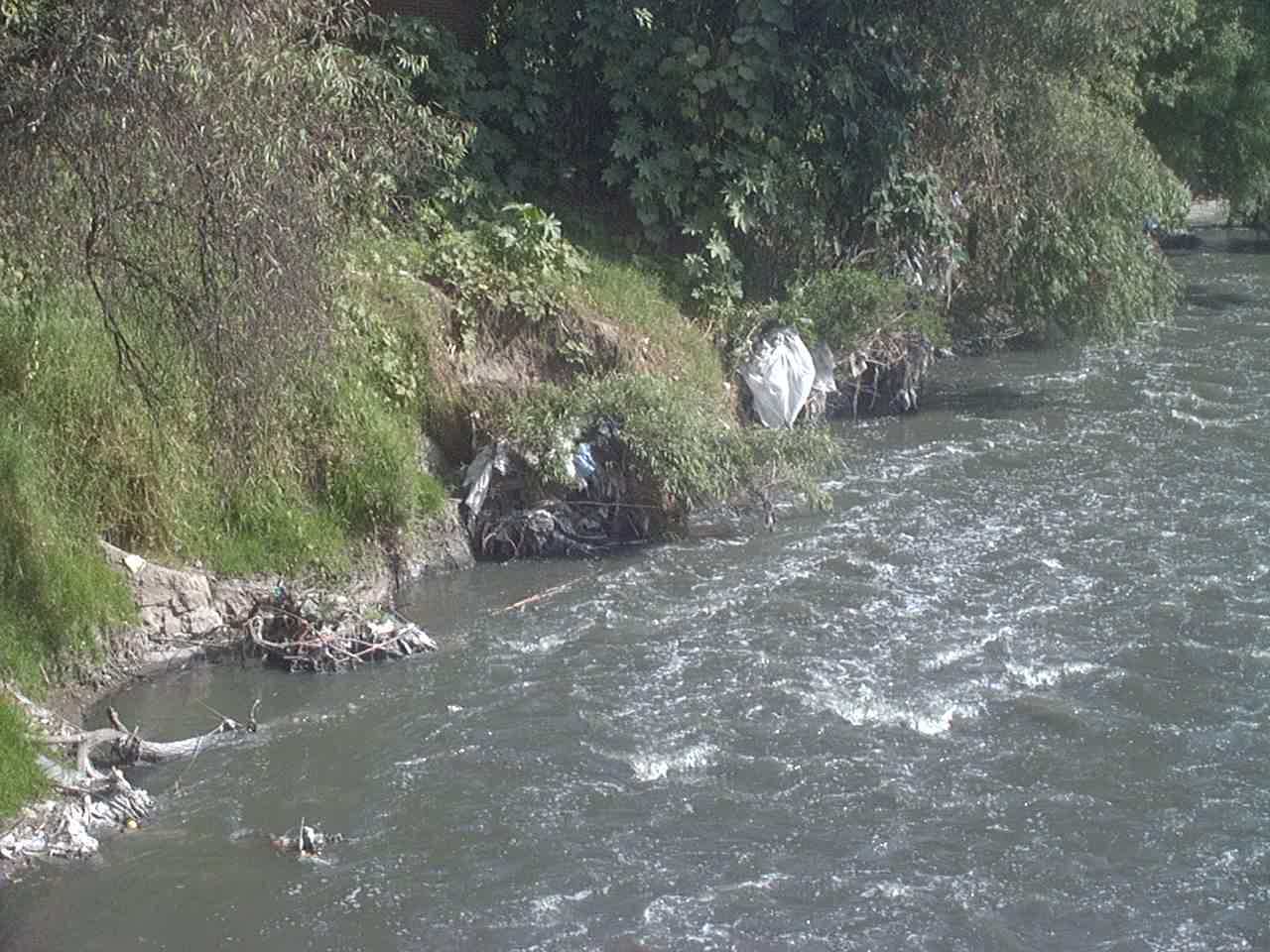 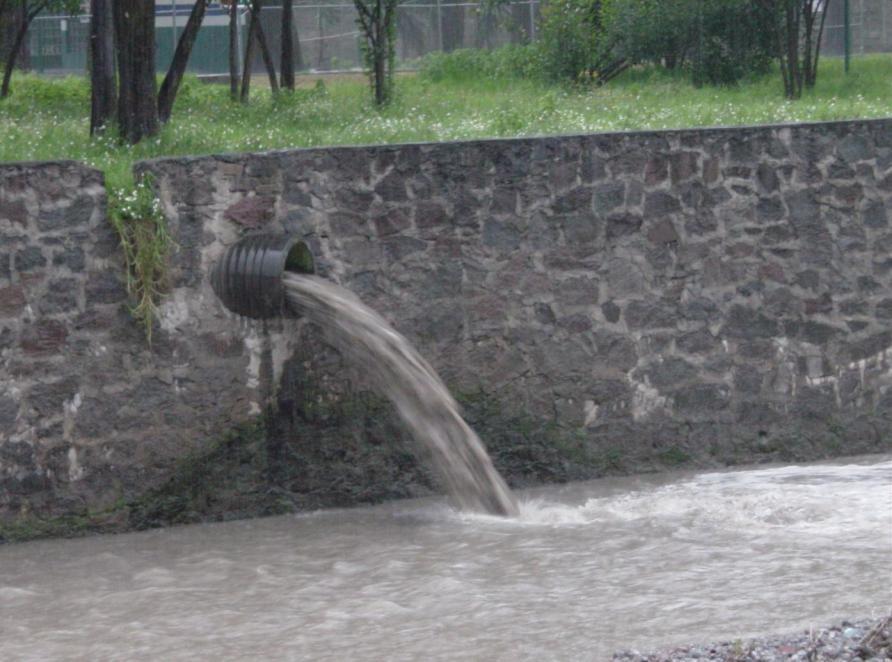 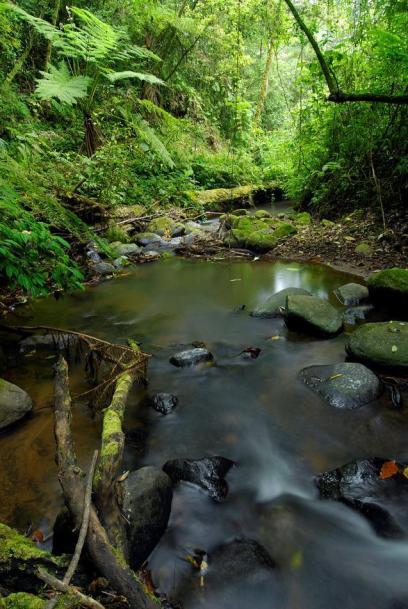 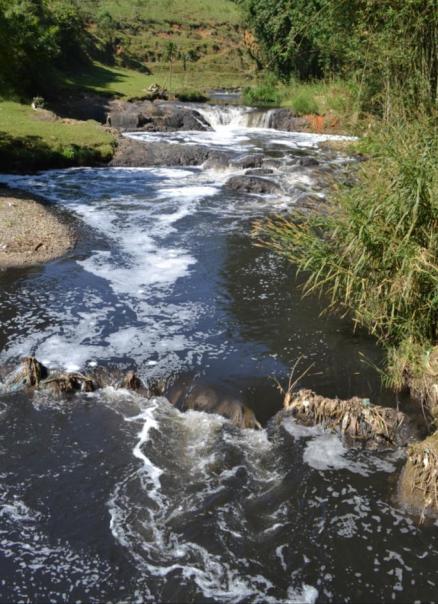 Río Citlalapa después de pasar por la ciudad de Huatusco
Río Citlalapa en Las Cañadas             (antes de Huatusco)
Río Citlalapa después de pasar por la ciudad de Huatusco
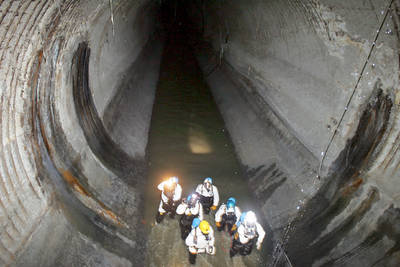 Drenaje de la Ciudad de México, 
descargando en el Río Tula
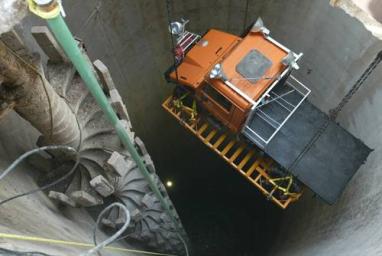 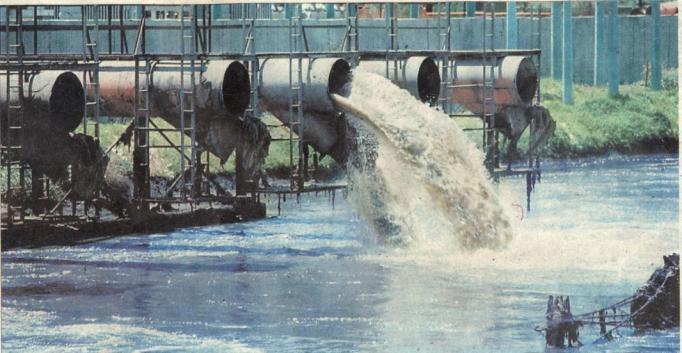 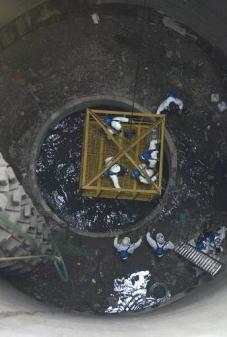 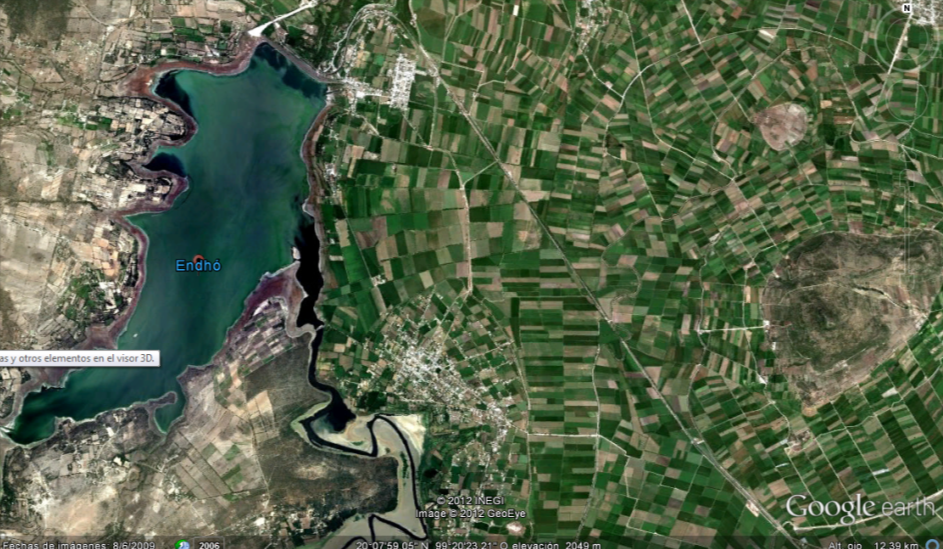 Presa Endhó, Hidalgo
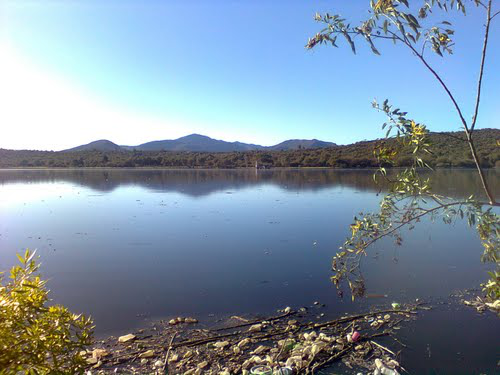 Presa Endhó, Hidalgo
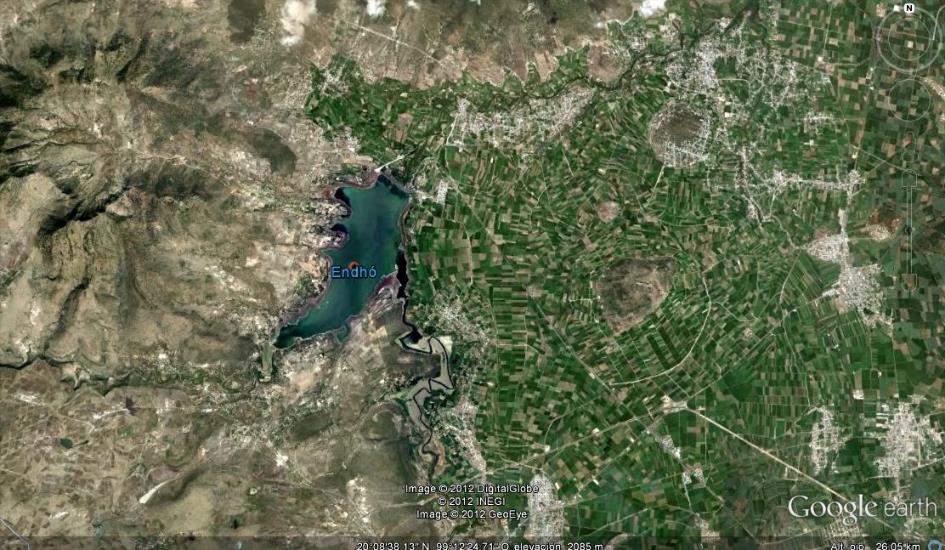 Valle del Mezquital, Hidalgo
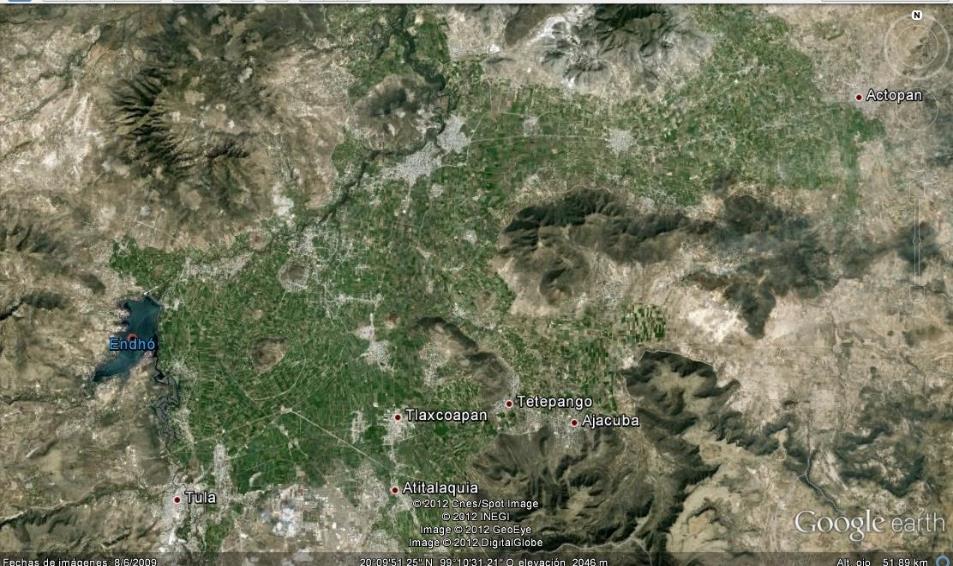 Valle del Mezquital, Hidalgo
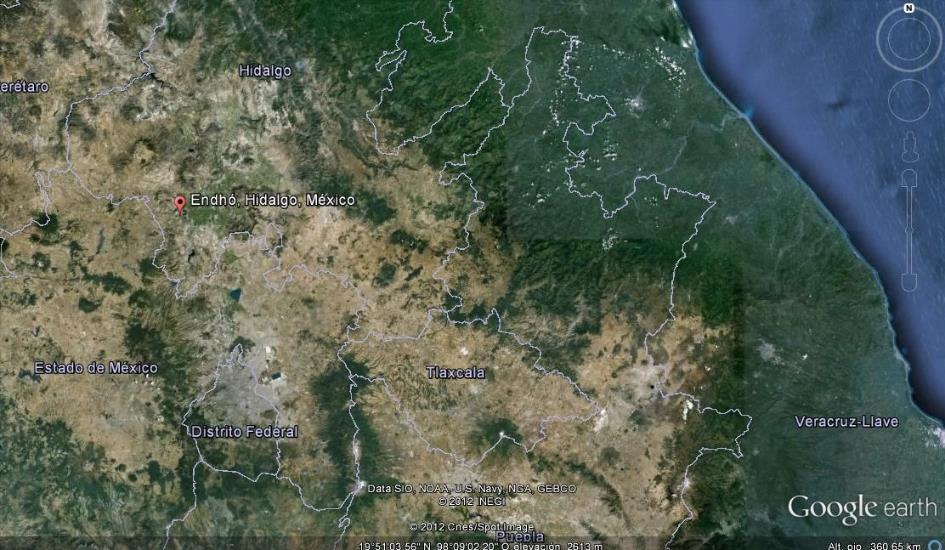 Problemas del drenaje
3.- Requiere mucha energía ($) :

Necesaria para bombear y llevar a nuestras casas la enorme cantidad de agua que requieren los sanitarios de agua.

En el caso de existir, se requiere mucha energía para llevar las “aguas negras” a una planta de tratamiento de aguas residuales y tratarla.
Bombeo de agua D.F
Sistema Cutzamala
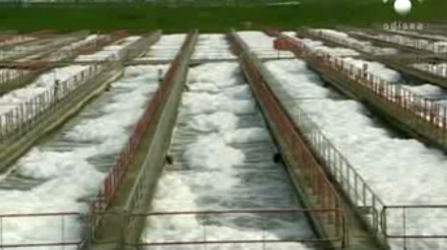 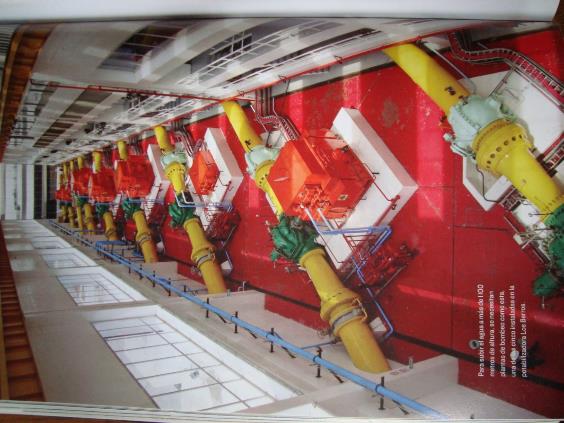 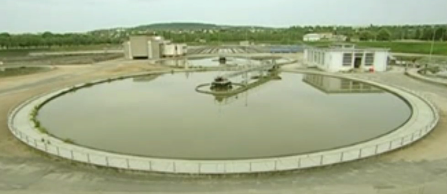 Planta de tratamiento
de agua
Problemas del drenaje
4.- Desperdicia nutrientes:

La orina y el excremento bien tratados son nutrientes para el suelo.

Una persona produce en promedio 540 litros de orina y 50 Kilos de excremento en un año que podrían utilizarse para enriquecer y mantener la fertilidad del suelo en vez de contaminar el agua.
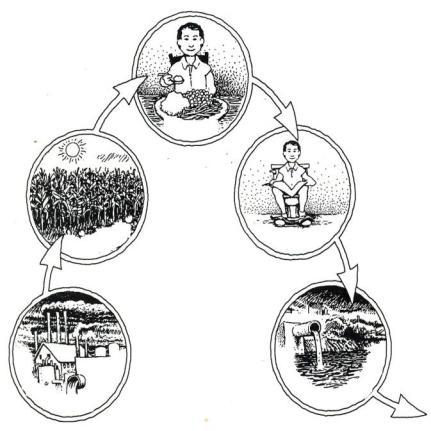 comer
desalojar
cultivar
desperdicio  y  contaminación
fertilizante químico
El flujo de los nutrientes humanos con sanitarios de agua y drenaje
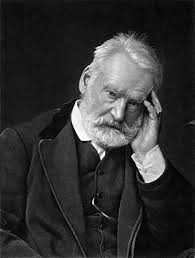 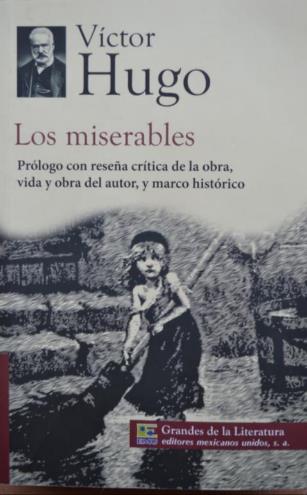 Víctor Hugo, Los Miserables
Libro segundo
El intestino de Leviatán
I. La tierra empobrecida por el mar
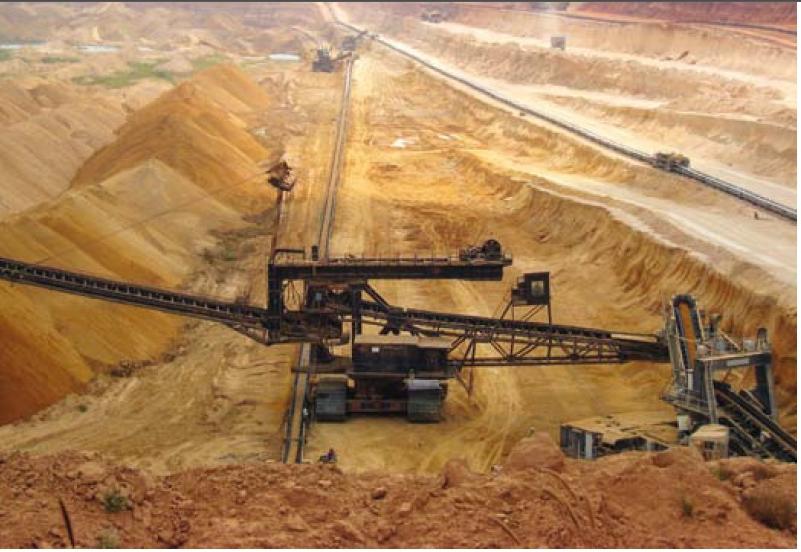 158 millones de toneladas cada año 
se extraen anualmente para el uso mundial
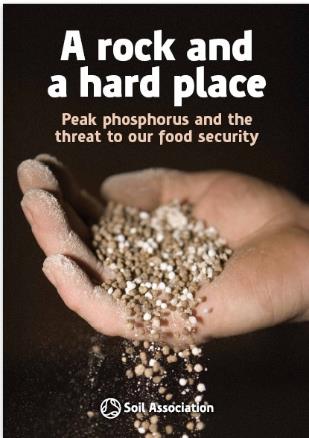 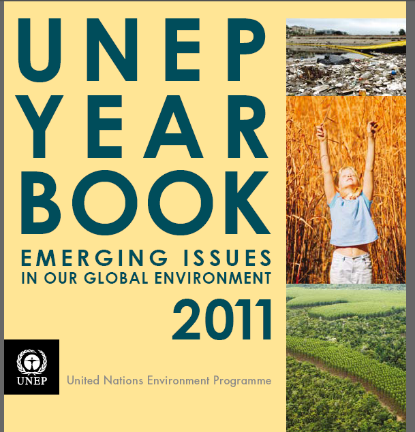 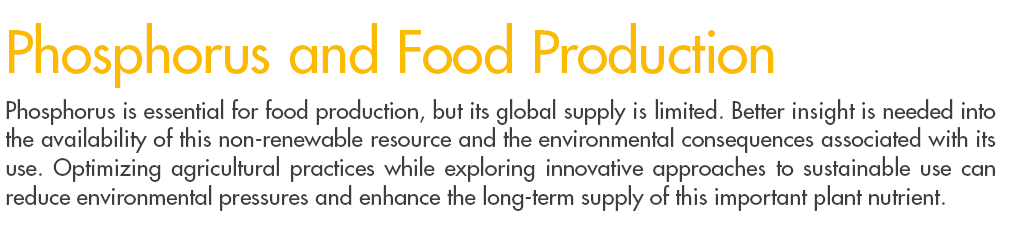 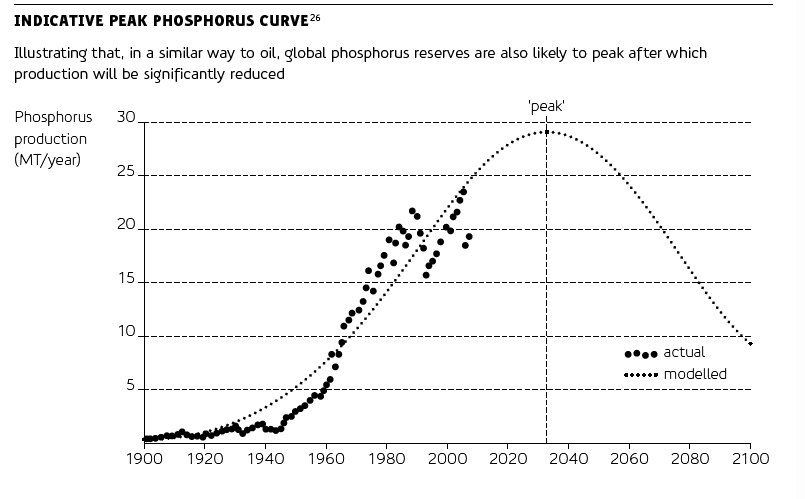 Fuente:  Cordell, 2009 “ The story of phosphorus: Global food security and food for thought”,
              Global environmental Change.
En 2009, 67% del fósforo extraído provino de estos tres países
Estados Unidos suspendió sus exportaciones y China las restringió
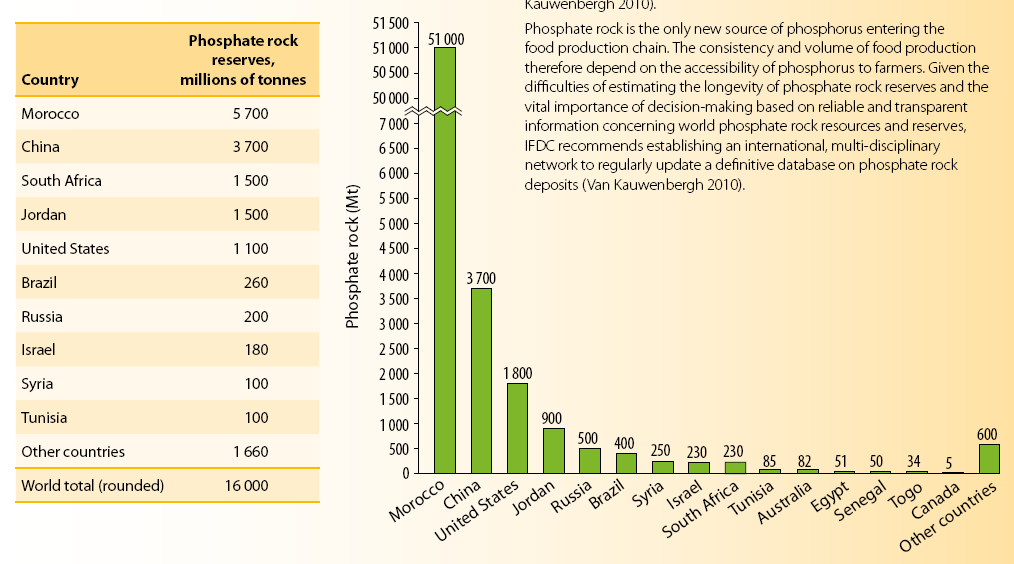 Contenido de nutrientes de la
Composta humana de Las Cañadas
20% humedad
Contenido de nutrientes de la
Orina humana
Problemas EXTRAS del drenaje
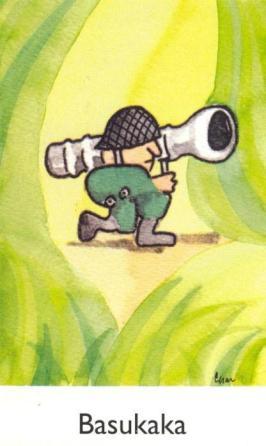 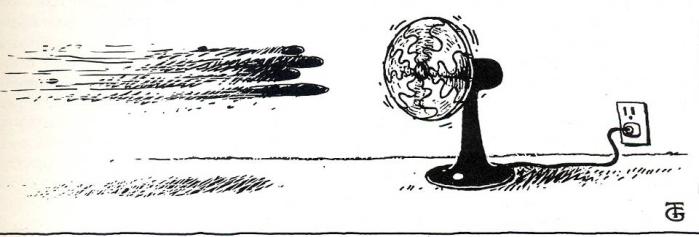 Popostal de César Añorve
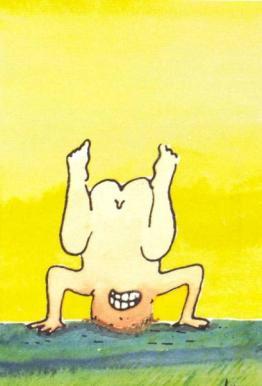 Desafiando la
 
Ley de la Gravedad
Popostal de César Añorve
Problemas EXTRAS del drenaje
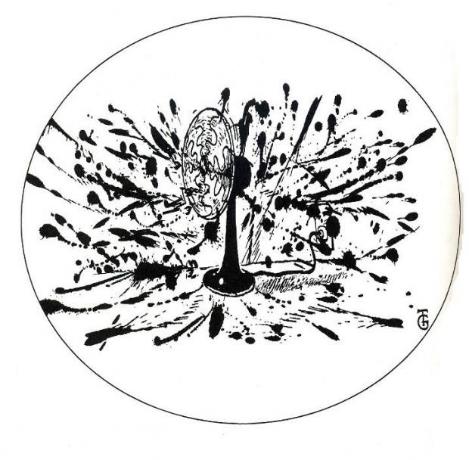 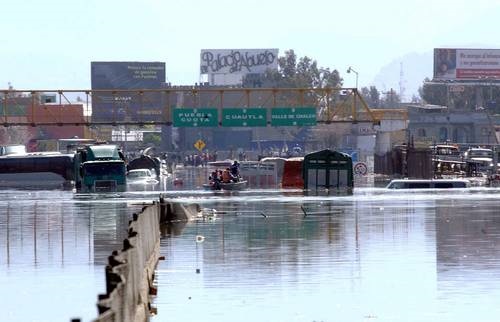 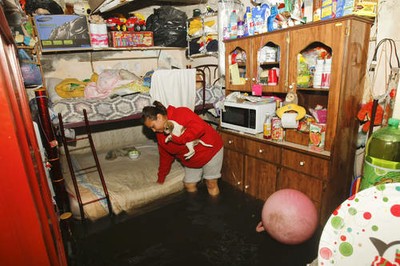 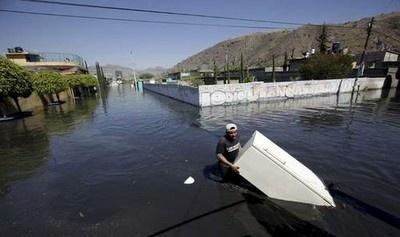 Ixtapaluca, México. 
Tras el desbordamiento del cauce de aguas negras del Canal de la Compañía, la inundación llegó en algunas zonas de los municipios de Valle de Chalco e Ixtapaluca hasta los dos metros de altura. 
Notimex
5 de Febrero 2010
Las falsas soluciones
Fosa séptica
Plantas de tratamiento de aguas
Tenemos la tendencia de complicar  el problema en lugar de resolverlo
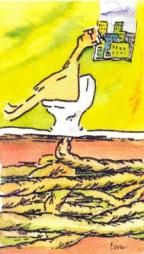 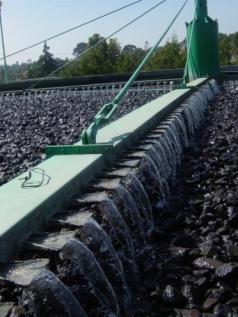 Orina
Aguas grises?
Caca
Aguas grises
Plantas de tratamiento de aguas residuales
Orina
Caca
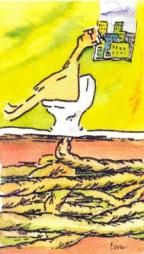 Plantas de tratamiento 
de aguas residuales
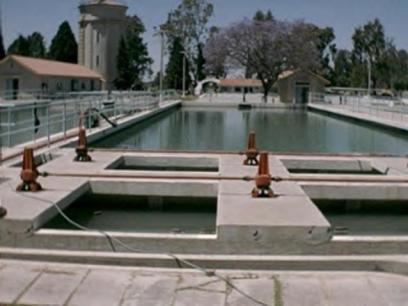 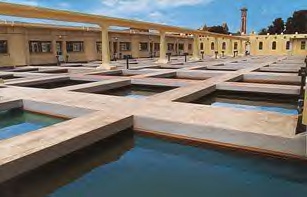 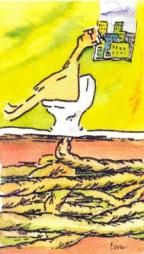 PLANTAS DE TRATAMIENTO DE AGUAS
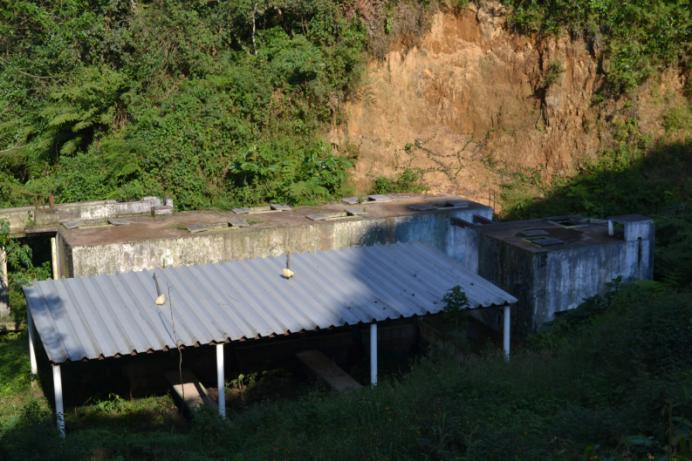 Totutla
Son muy caras, tanto su construcción como su operación
PLANTAS DE TRATAMIENTO DE AGUAS
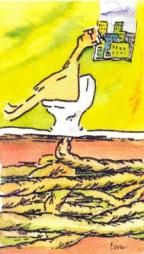 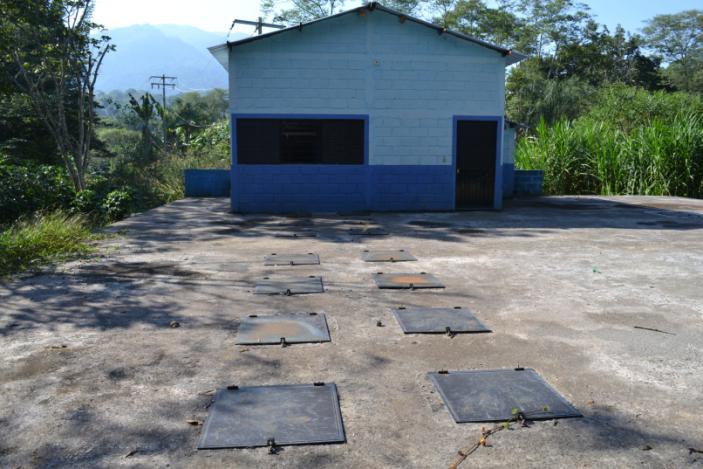 Tlamatoca
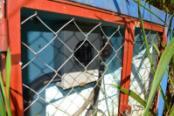 Son muy caras, tanto su construcción como su operación
ecológicos
Sanitarios
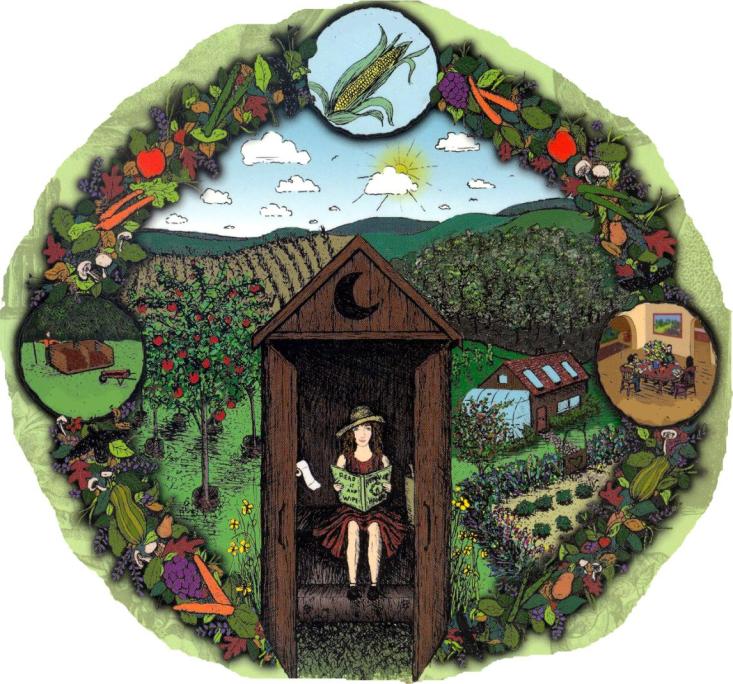 Cultivos
Composta
Comida
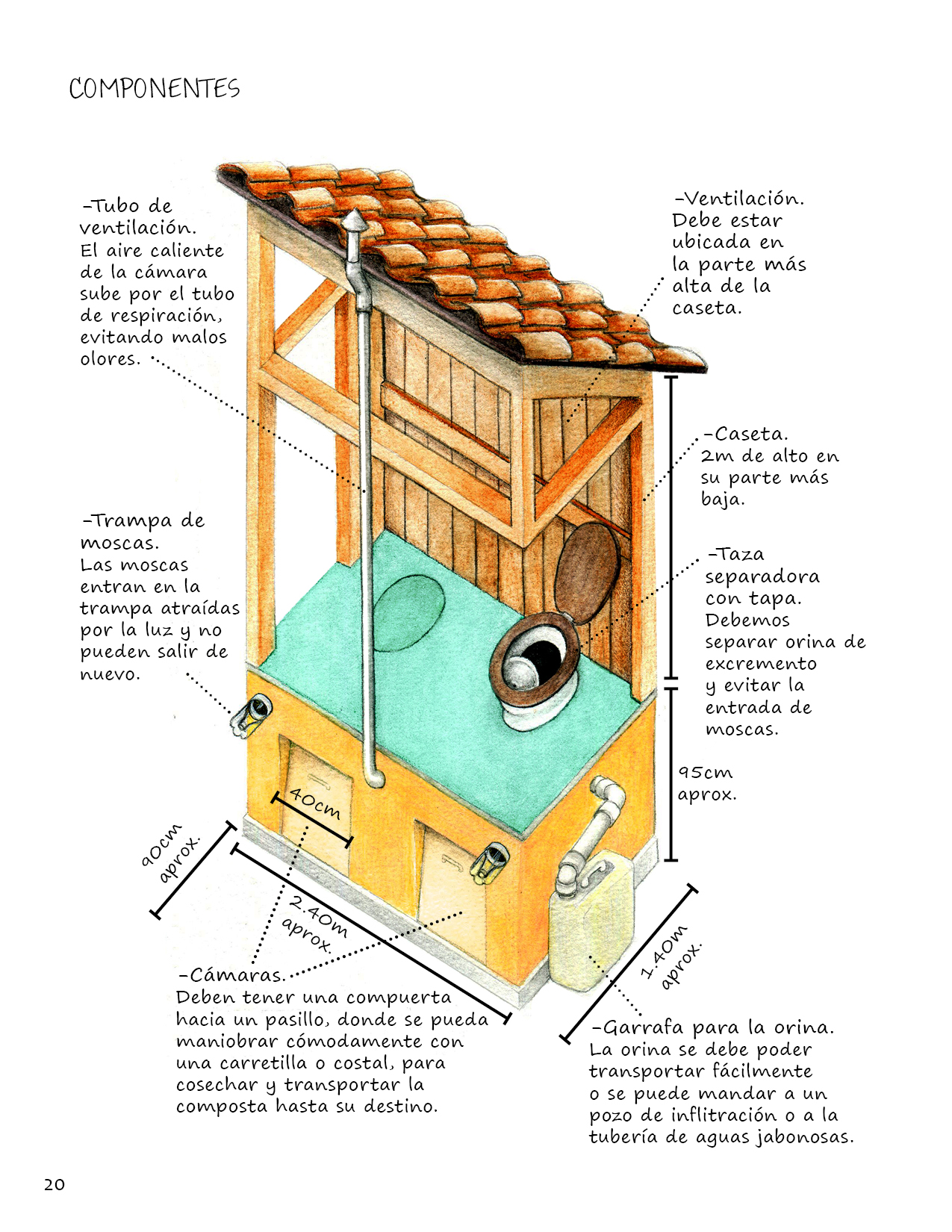 Sanitario compostero 
de  doble cámara
Trampa de moscas
Cople de PVC de 4” y botella de Peñafiel
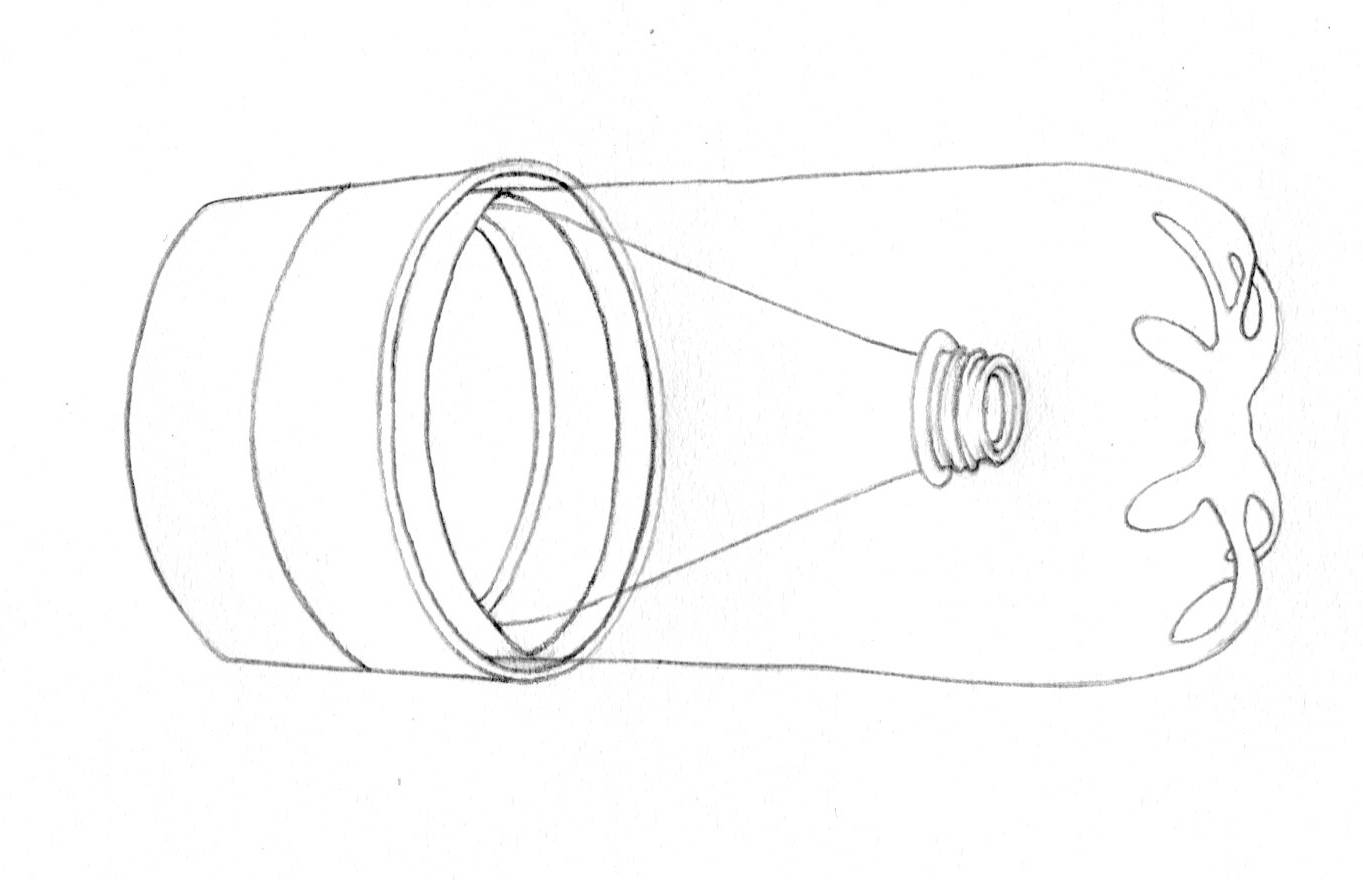 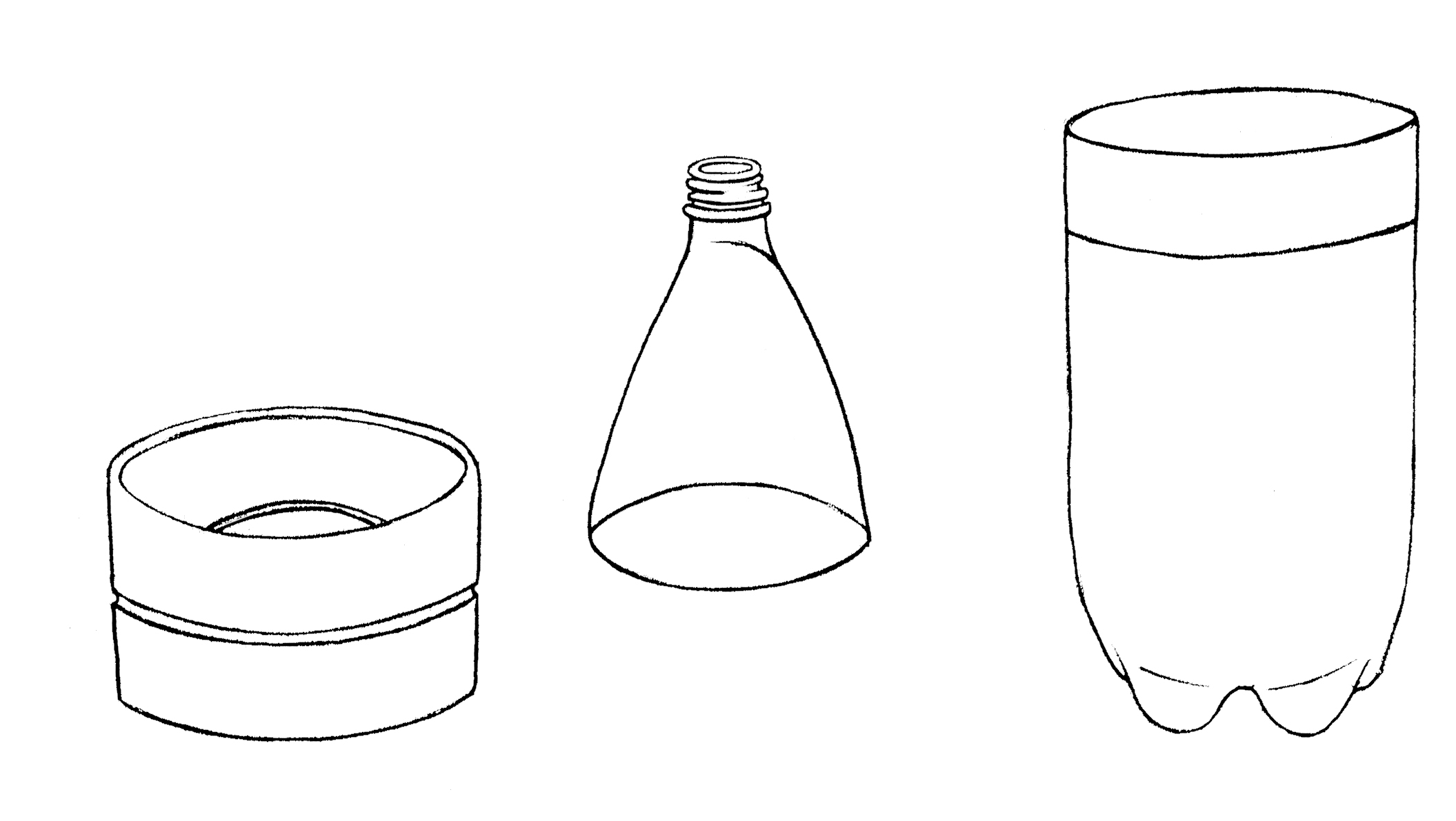 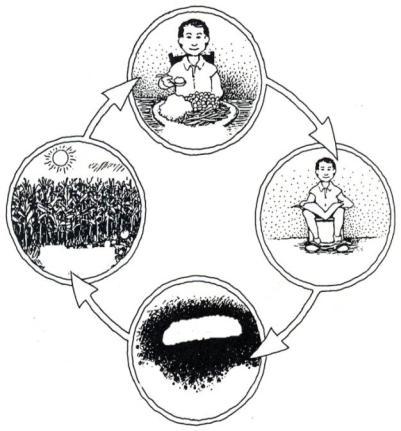 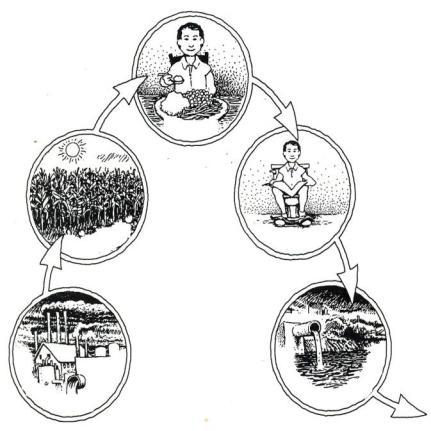 comer
comer
Intacto
desalojar
cultivar
cultivar
hacer caca
Roto
desperdicio  y  contaminación
de regreso a la tierra
composta
fertilizante químico
Uso de la “Humanaza” para fertilizar cultivos
El ciclo de los nutrientes humanos
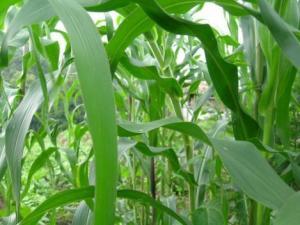 Cultivando
comida
Regresando los 
nutrientes 
que salieron 
del suelo
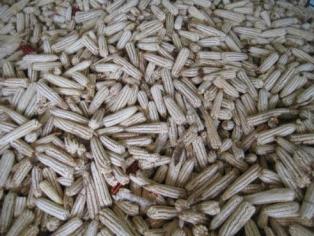 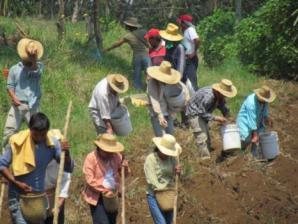 Cerrando el ciclo
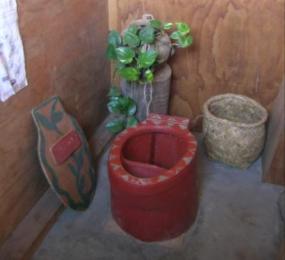 Cosechando
comida sana
Composteando
Nuestros “desechos”
Problemas de estreñimiento, visita al famoso doctor:
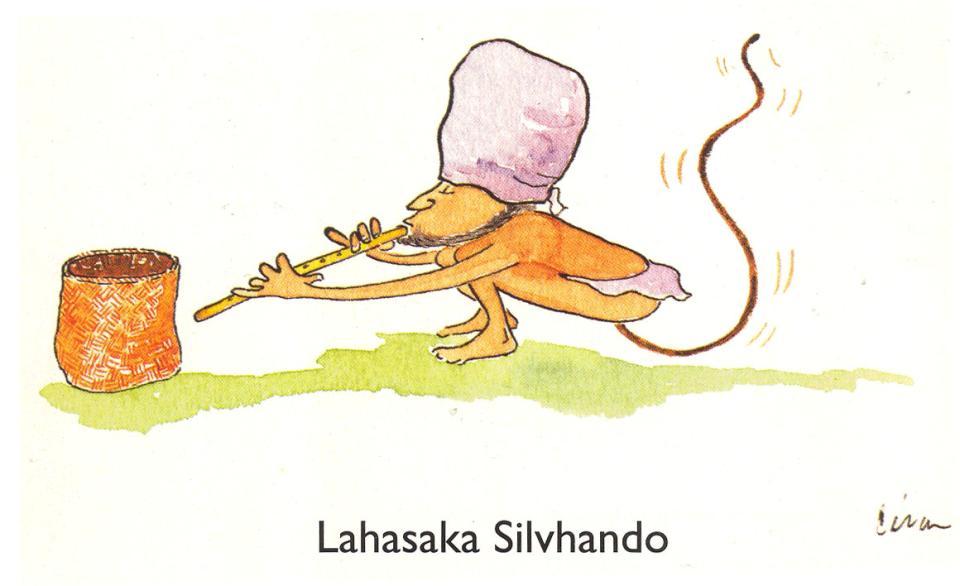 Popostal de César Añorve